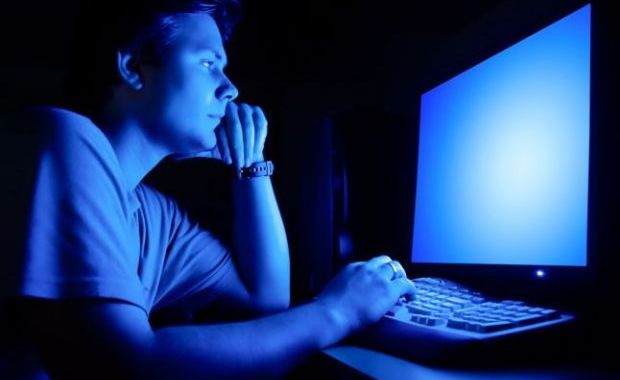 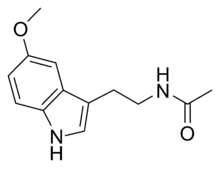 Hormon noci a (ne)spánku
Adam Urbanek, septima
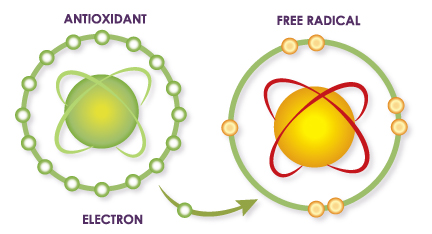 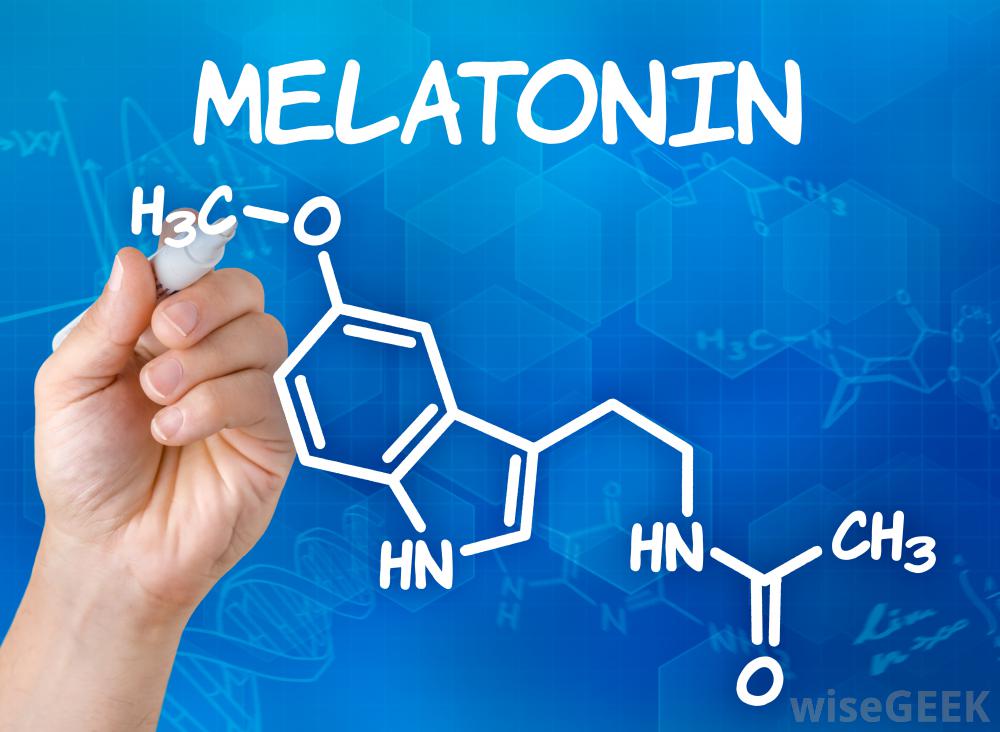 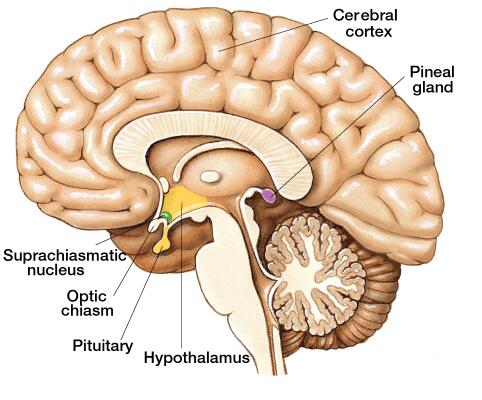 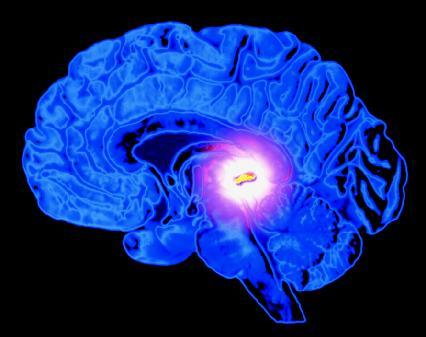 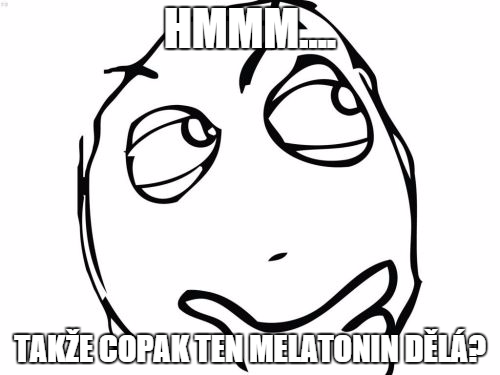 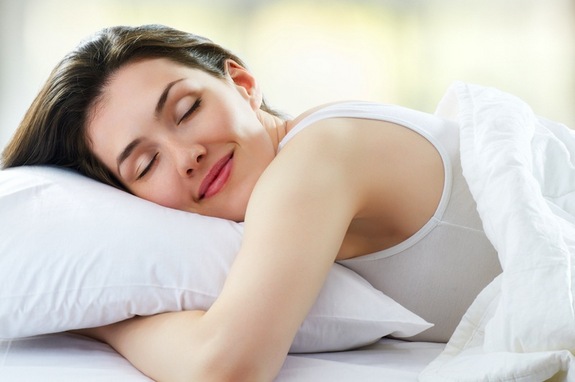 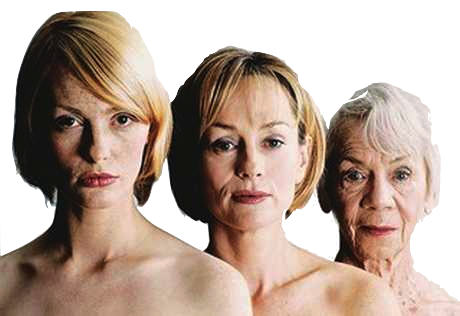 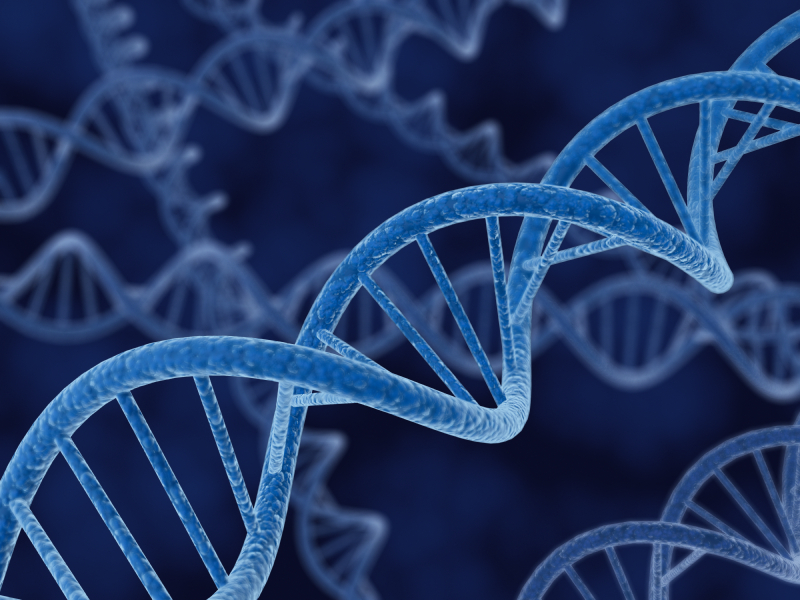 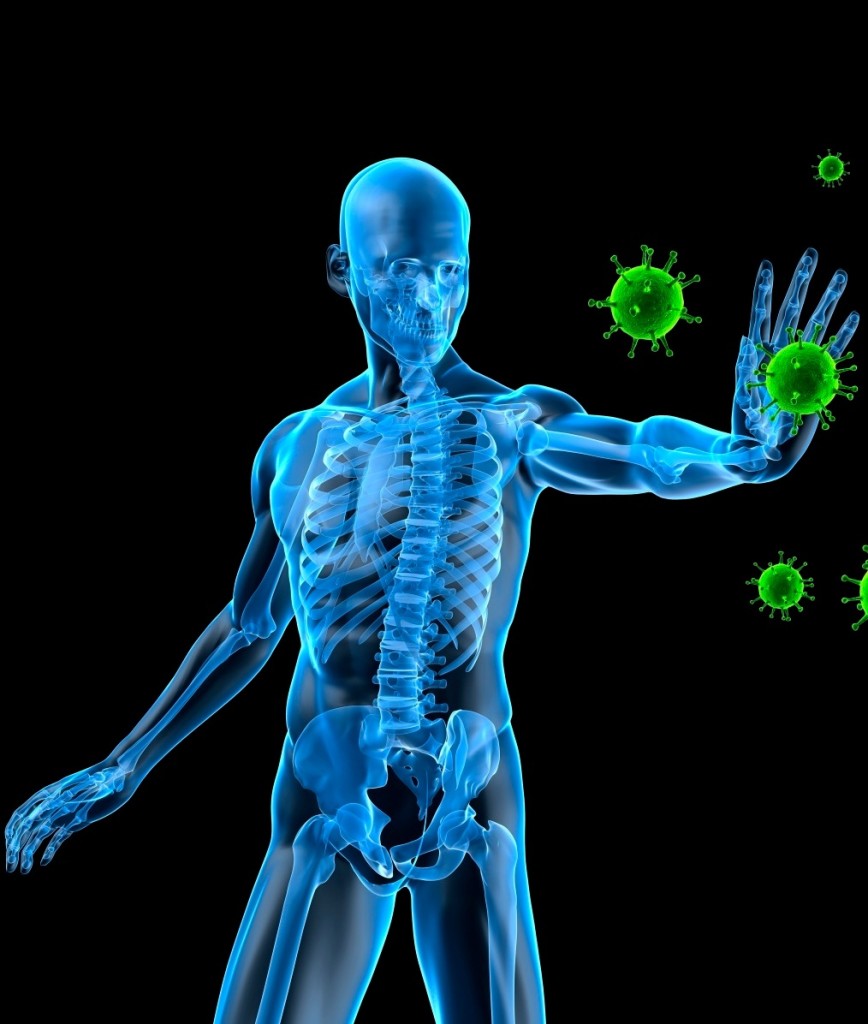 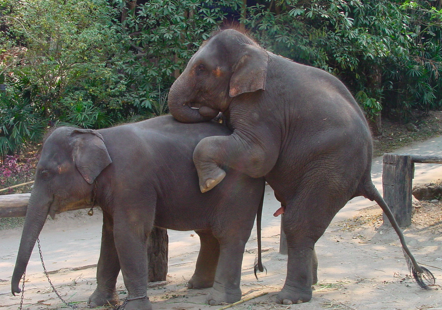 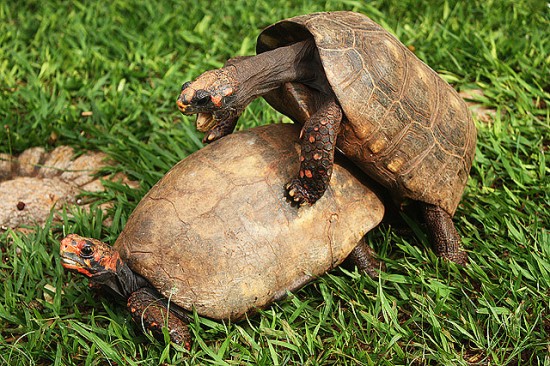 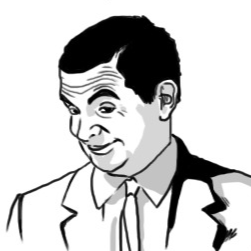 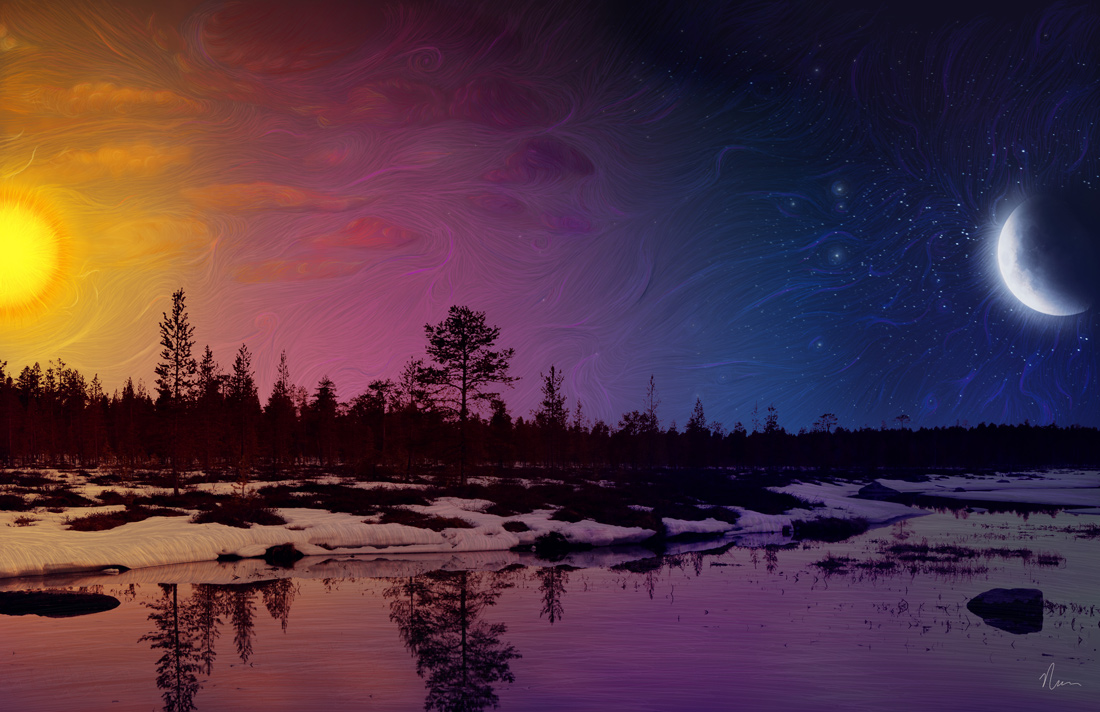 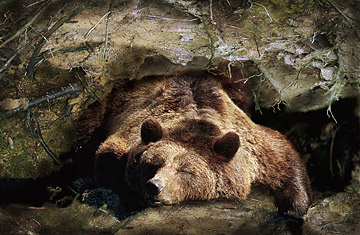 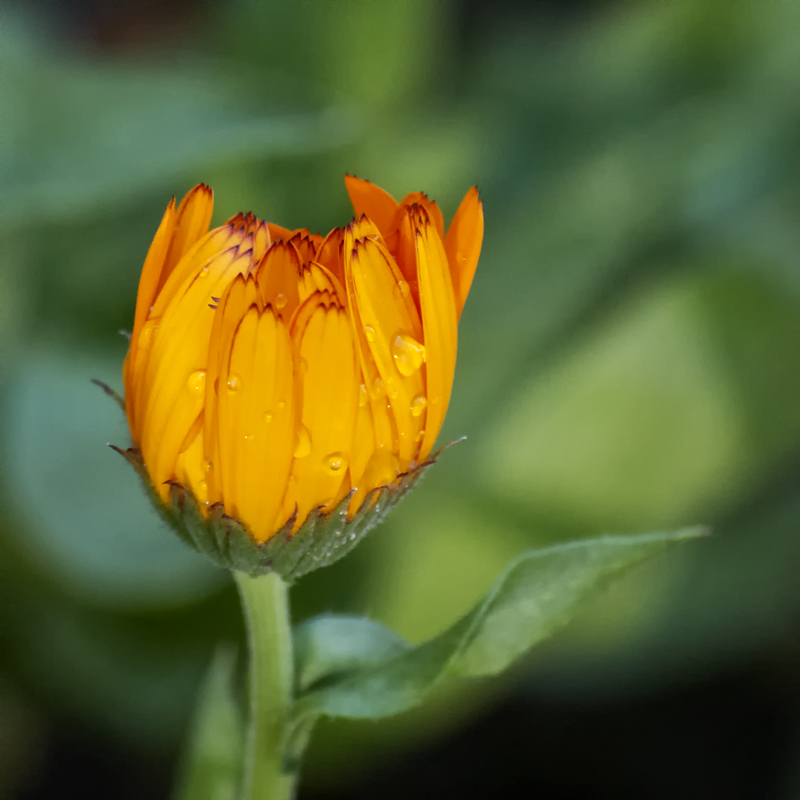 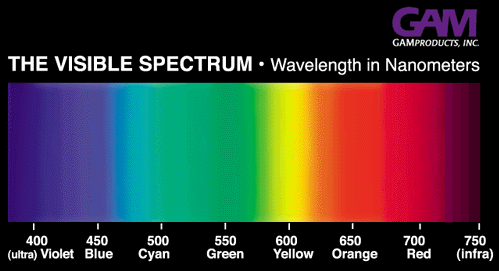 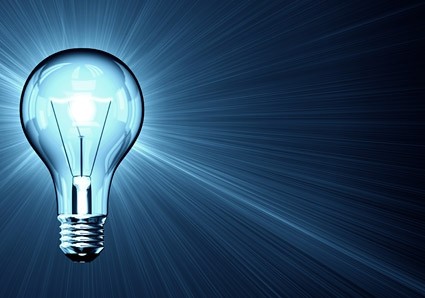 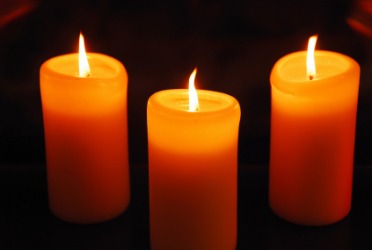 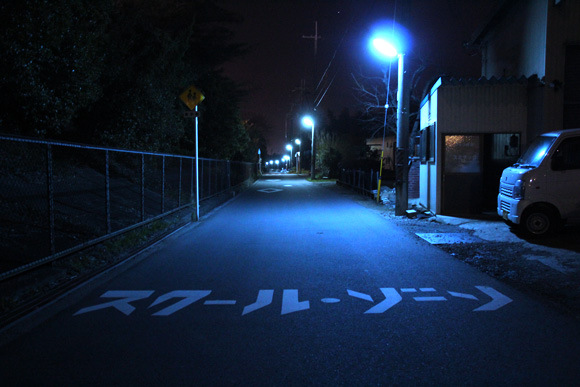 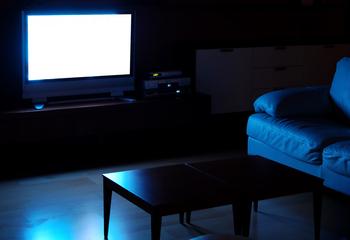 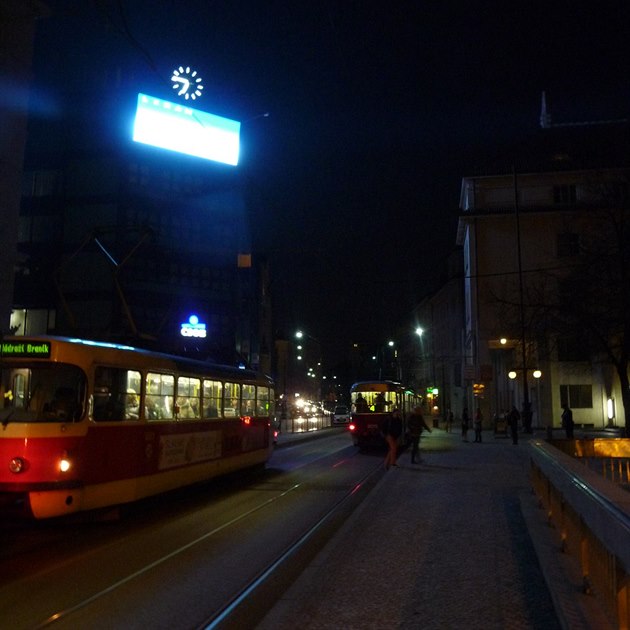 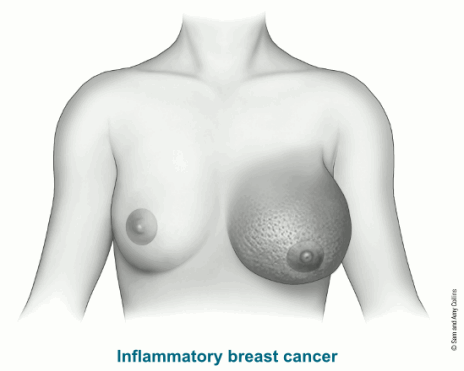 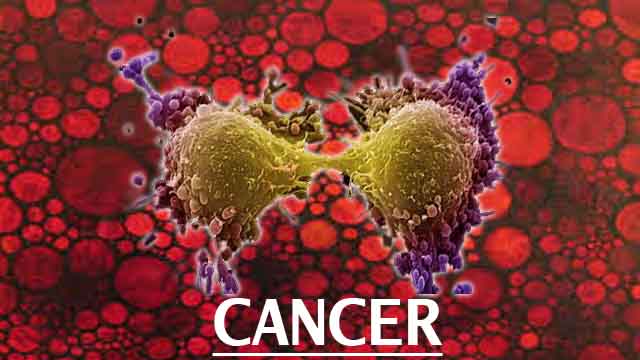 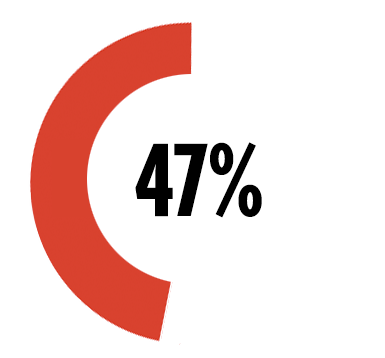 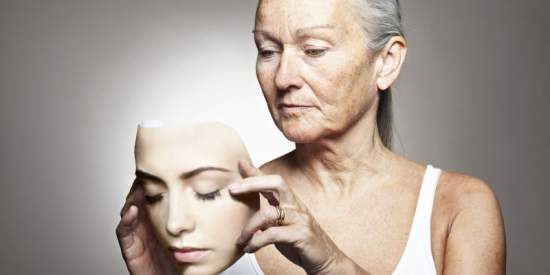 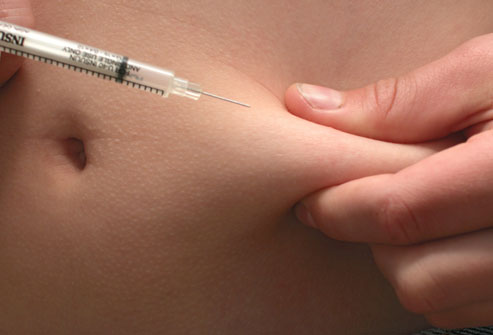 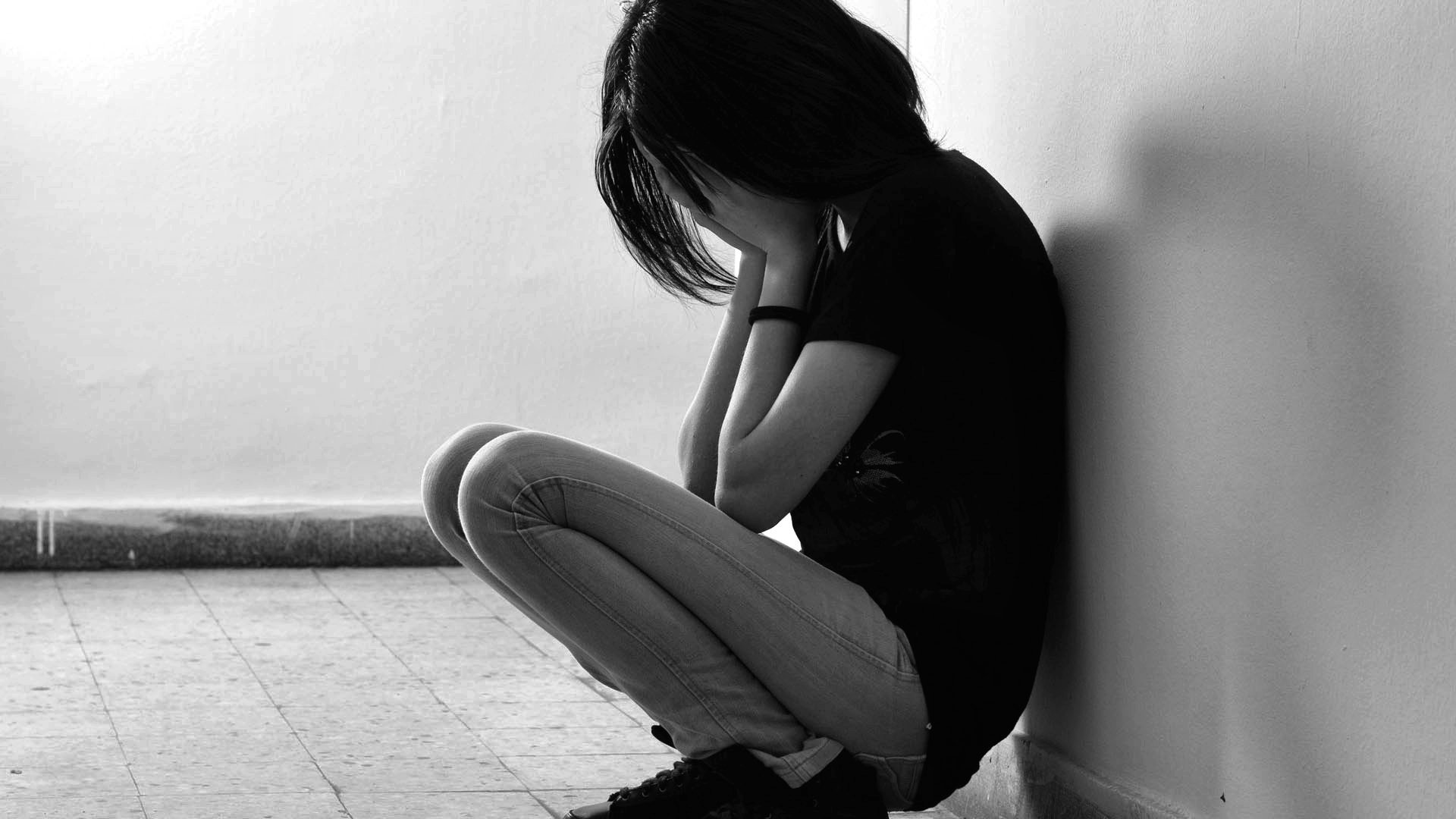 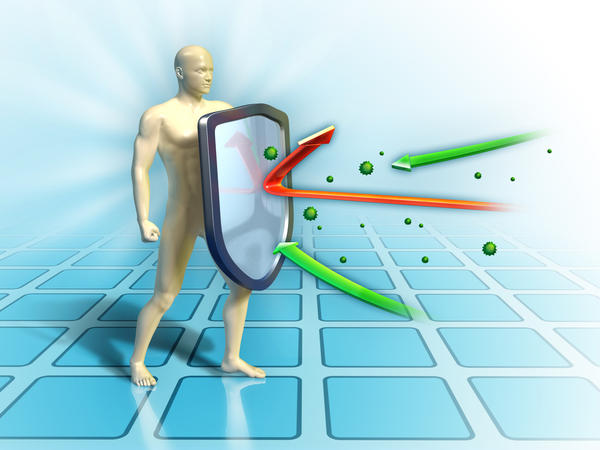 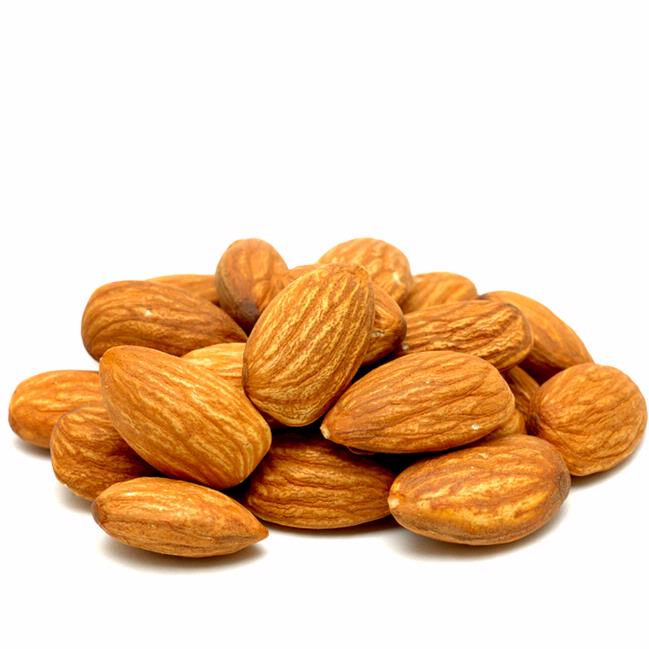 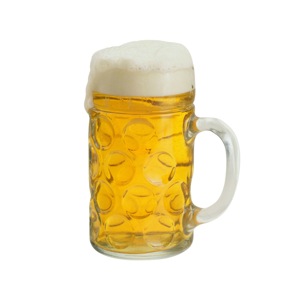 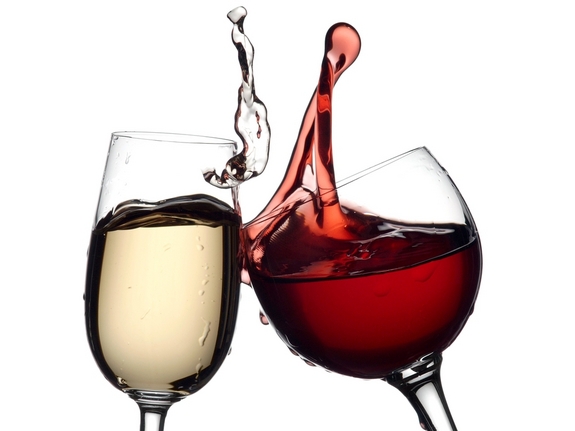 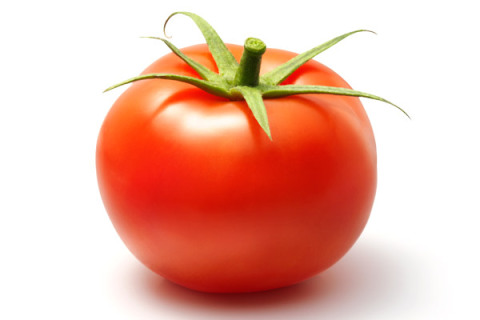 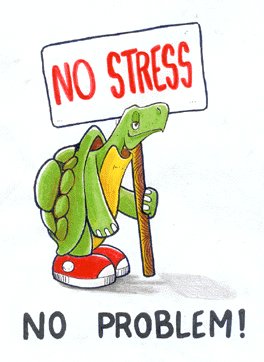 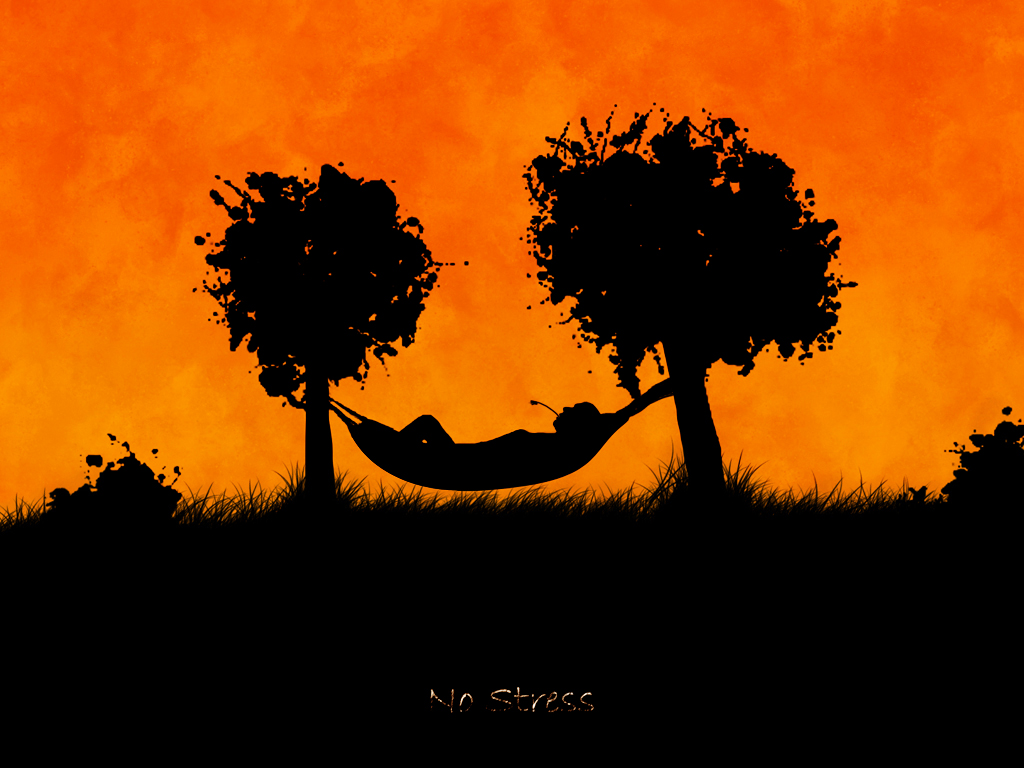 Děkuji za pozornost